Marketing Tools Web Site
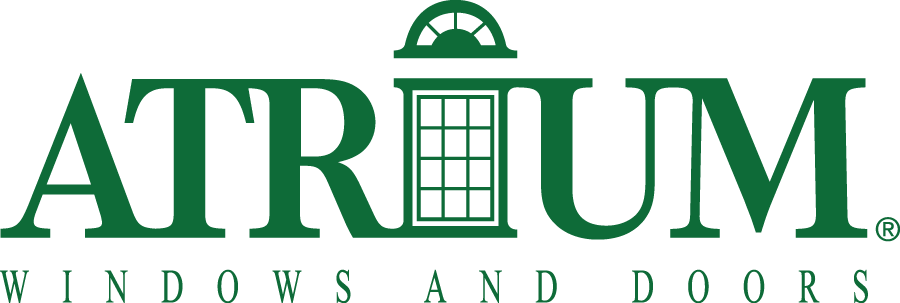 MADE IN USA
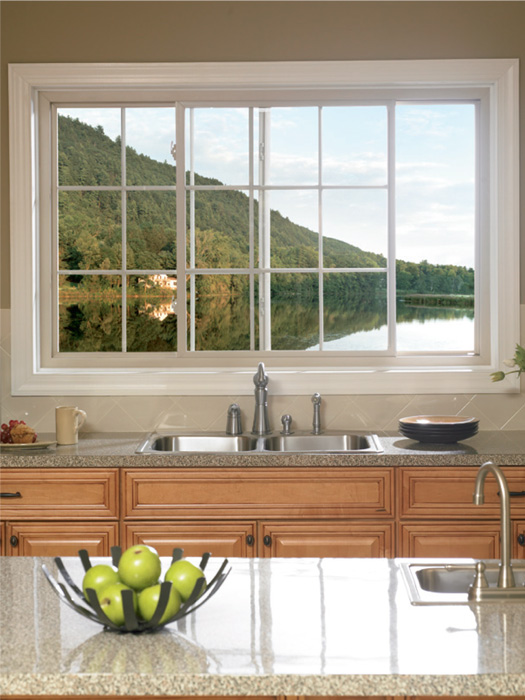 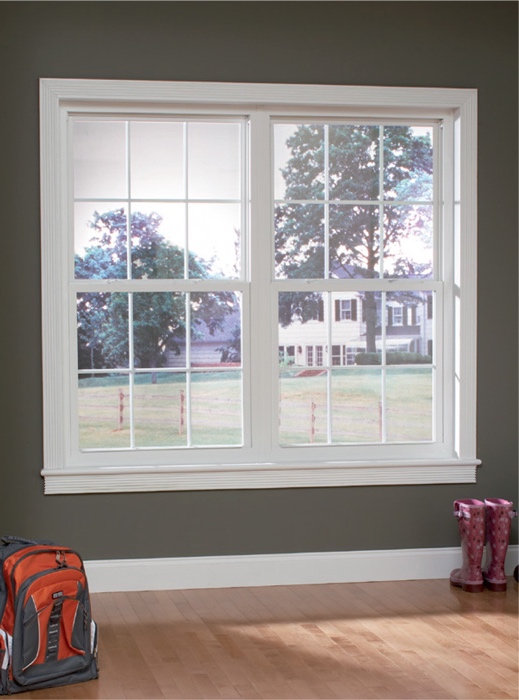 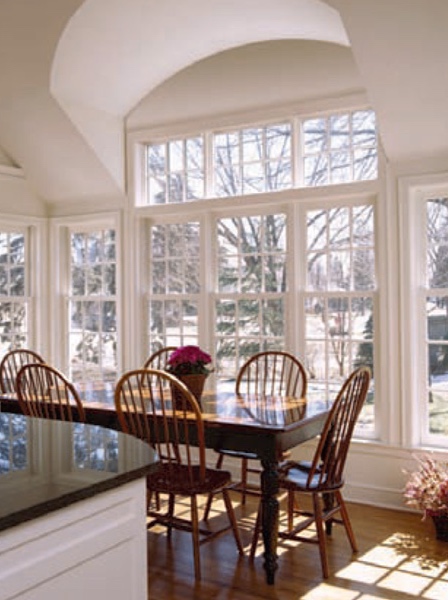 seven easy access folders
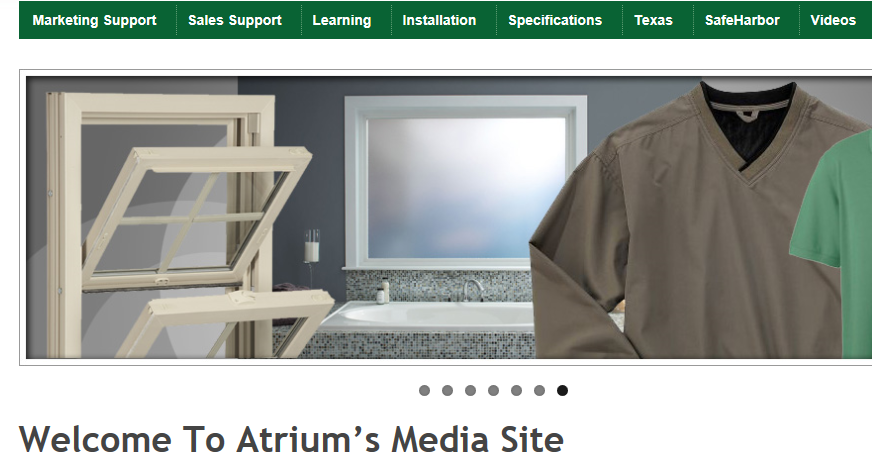 For immediate, open and onlineaccess to the marketing materialsneeded everyday to sellAtrium Windows and Doorsbranded products, we offer theAtrium Marketing Tools media site.This website and the powerful toolslocated here are designed for theAtrium associate and the Atrium customerassociate and the Atrium customer. From brochures and feature sheets to price lists, warranties and in-home sales presentations,this site is designed for the salesperson and building or remodeling professional.And, our dynamic learning center is located on the site!
Please take the needed time to surf thoroughly through the menu and folders.Each marketing asset has been developed to fill some void in the selling process somewhere in the supply chain.  Not every item will be needed everyday,but you will be surprised at the depth of the Atrium marketing programand the easy access to what you may need someday!
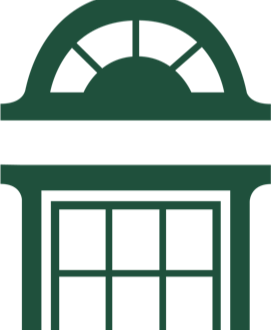 Marketing Tools Web Site
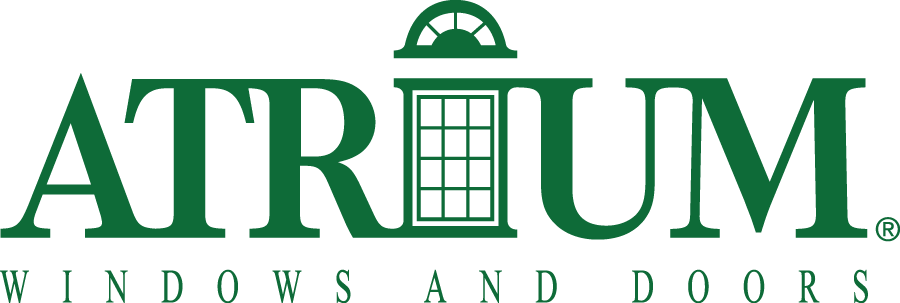 MADE IN USA
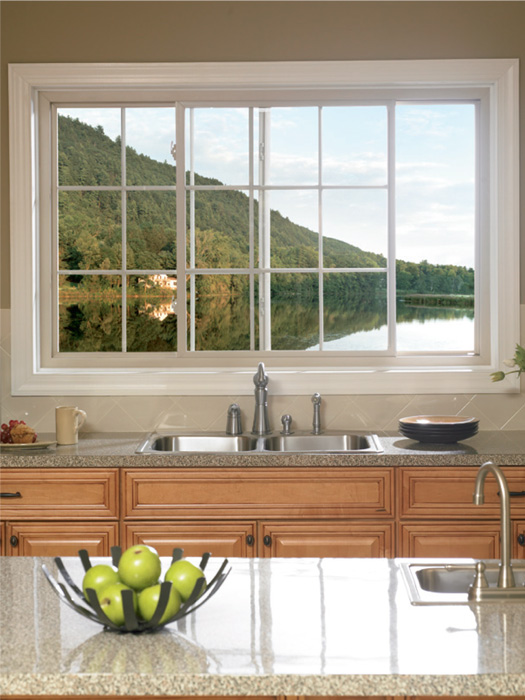 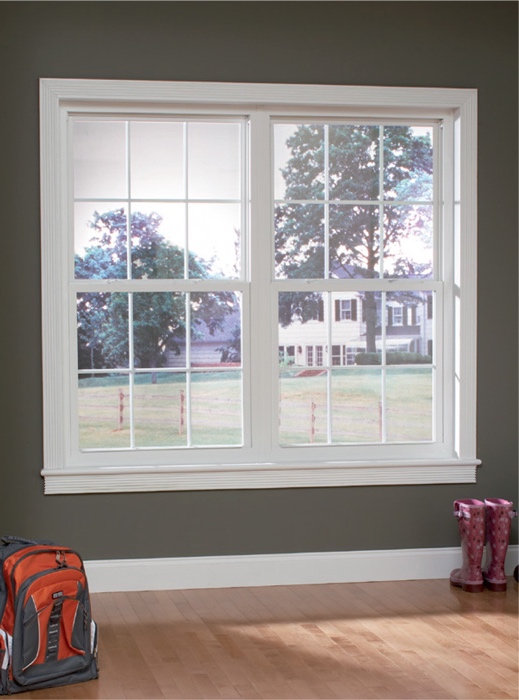 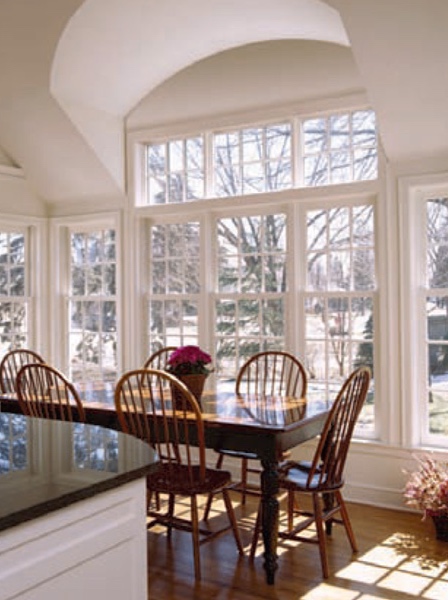 Marketing Support
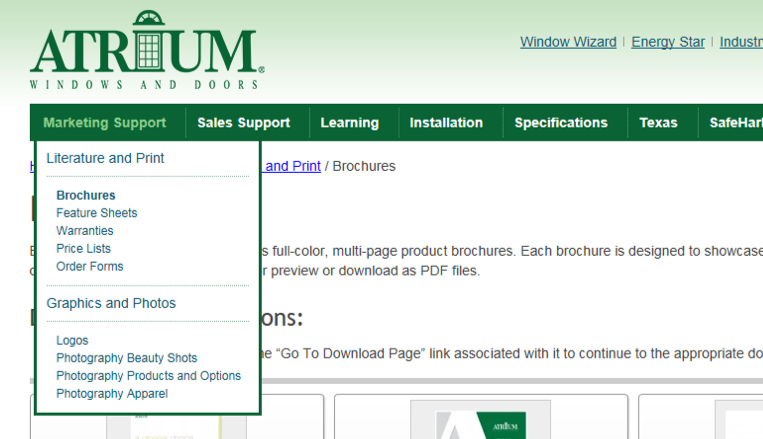 Our most commonlyaccessed collateral materials;photography of products,features and options
in-depth information and photography 	of entire product line
Product Brochures
for creating presentations	and showing available styles
Photography
1- or 2-page summaries of each product’s	features, benefits and available options;	comparison sheets, flyers and more!
Feature Sheets
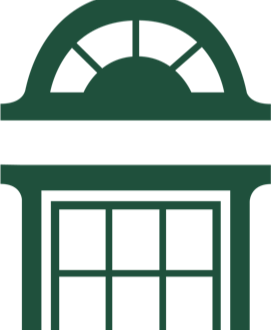 Marketing Tools Web Site
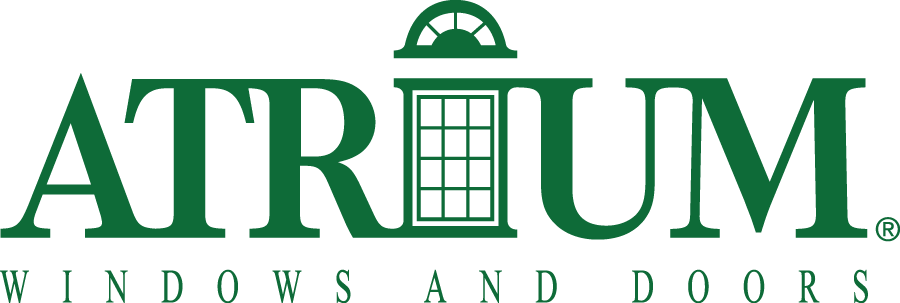 MADE IN USA
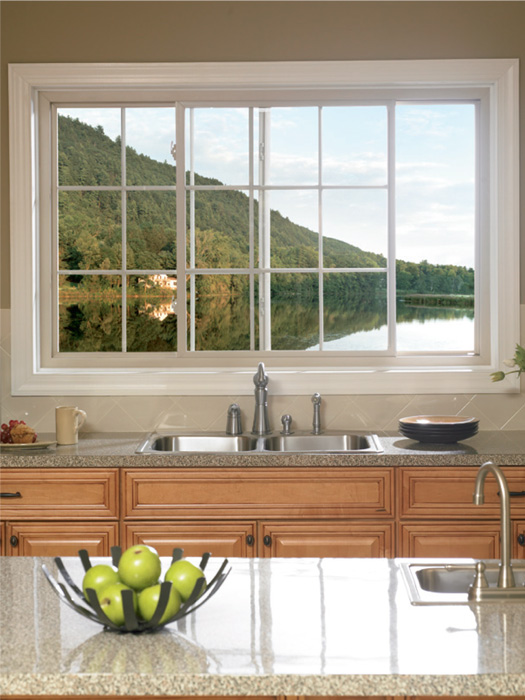 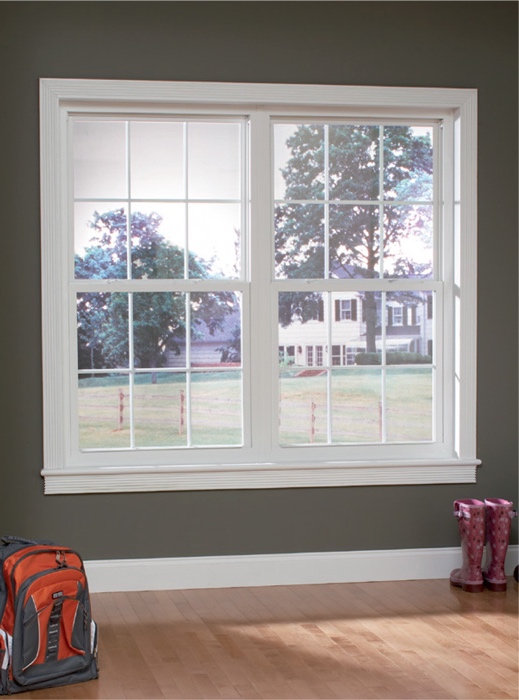 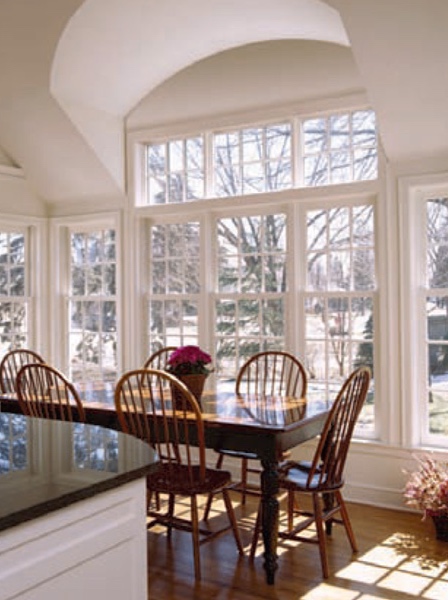 Marketing Support
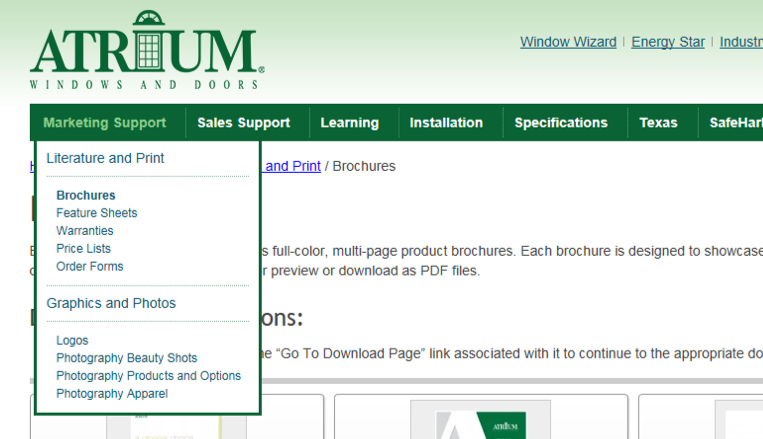 Our most commonlyaccessed collateral materials;photography of products,features and options
PDFs of each Dealer Price List; as well as	Excel versions for customizing net or selling prices
Price Lists
PDFs of actual warranties listed	by series and category
Warranties
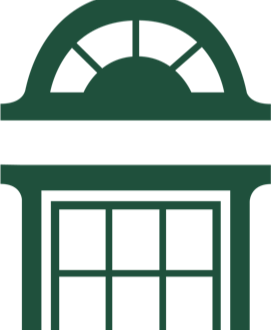 Marketing Tools Web Site
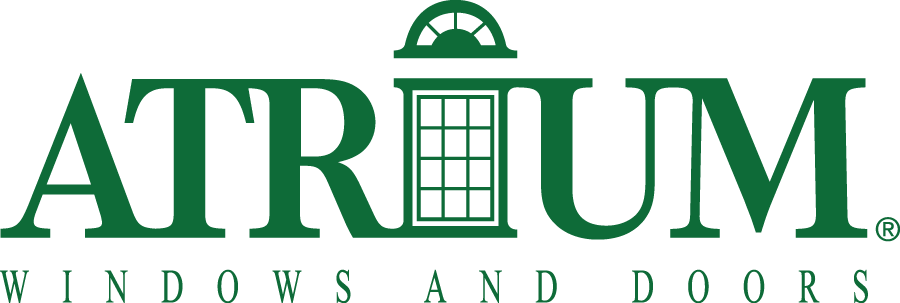 MADE IN USA
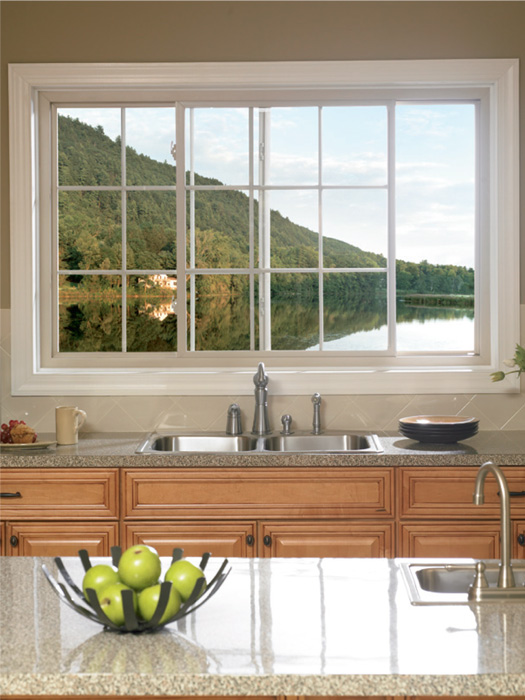 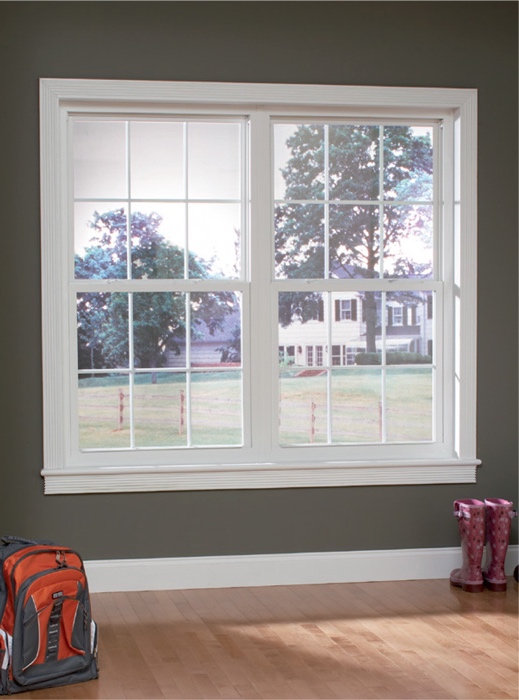 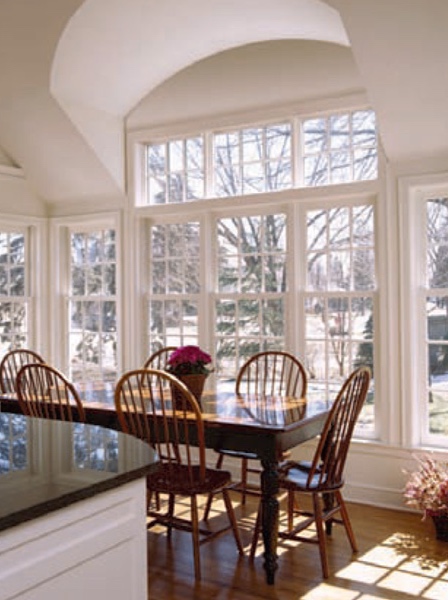 Sales Support
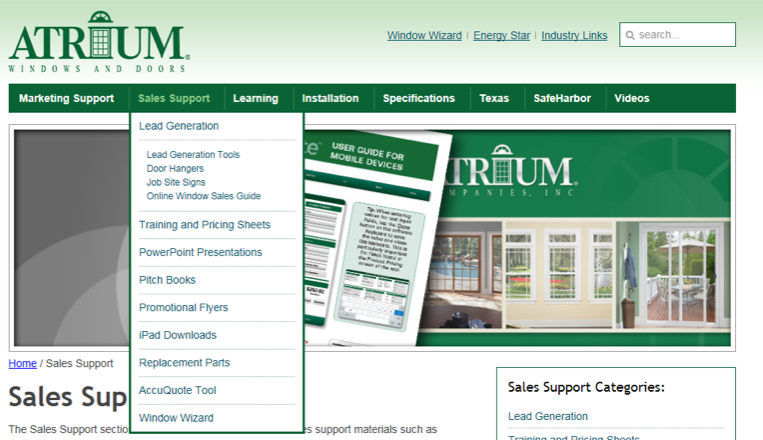 Tools designedfor the replacement windowsales professionaland loyal Atrium customer
easy download of in-home quoting program
AccuQuote Toolin-home quoting program
customizable, in-home pitch books that can include	licenses, before/after photography, references, etc.
Pitch Books
a complete offering of miscellaneous	sales flyers and program attributes
Promotional Flyers
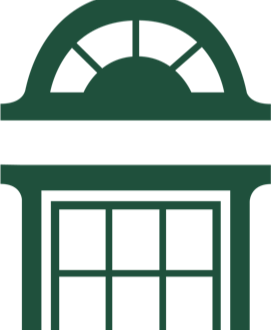 Marketing Tools Web Site
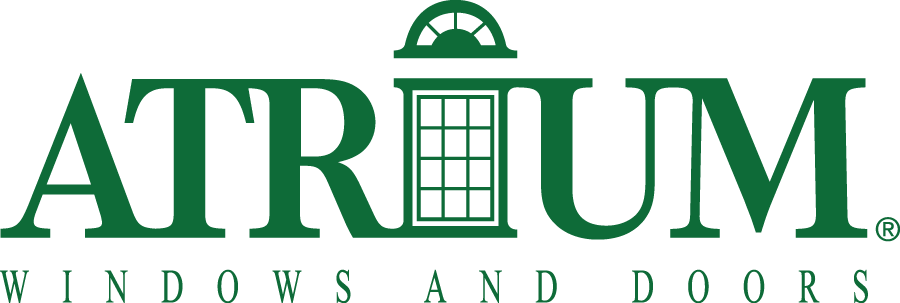 MADE IN USA
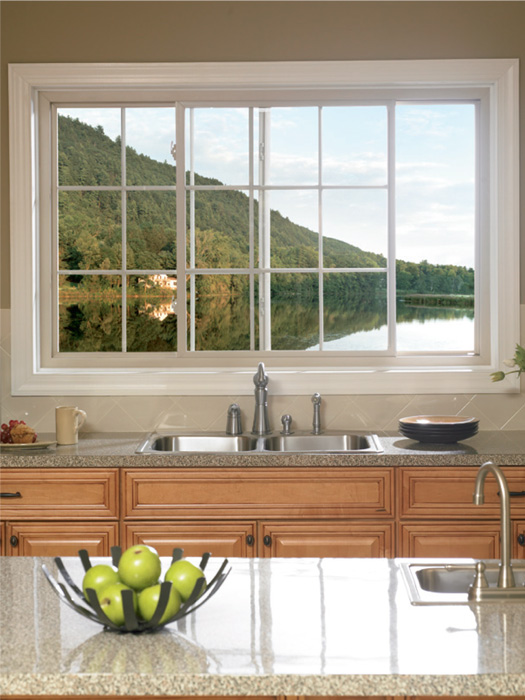 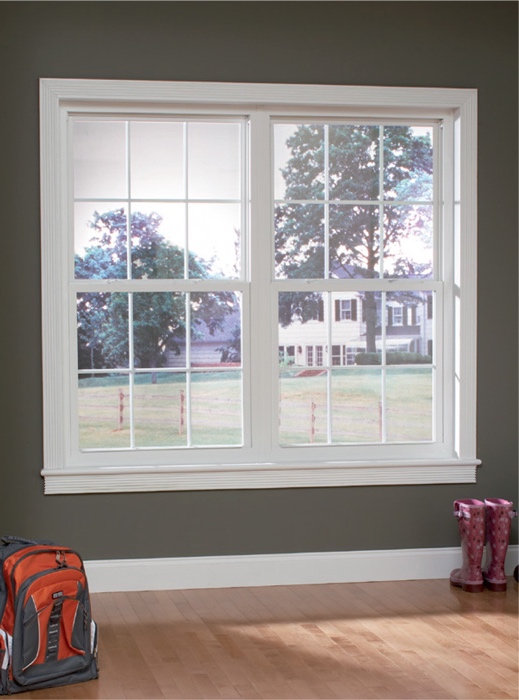 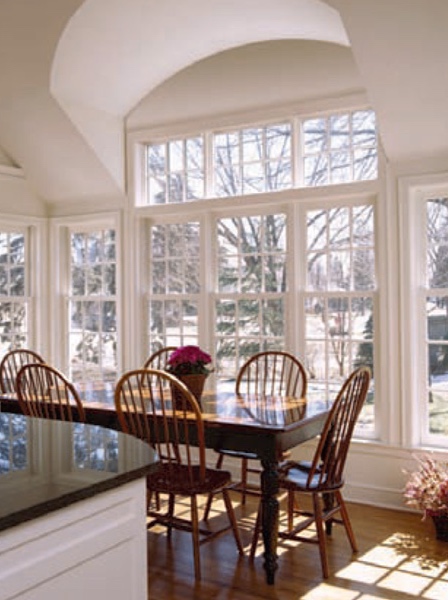 Sales Support
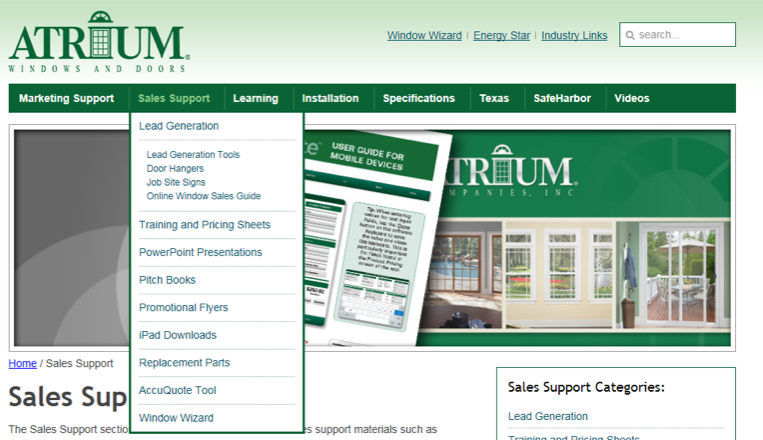 Tools designedfor the replacement windowsales professionaland loyal Atrium customer
pdf and excel sheets designed to help you sell 
                                                      on the go and in the home
Training and PricingSheets
pitch books and in-home quoting programs	designed for the iPad user
iPad Downloads
learn more about the industry’s	first and still its best online quote and order system
Window Wizard
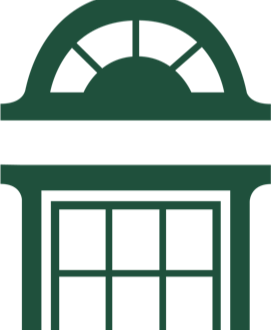 Marketing Tools Web Site
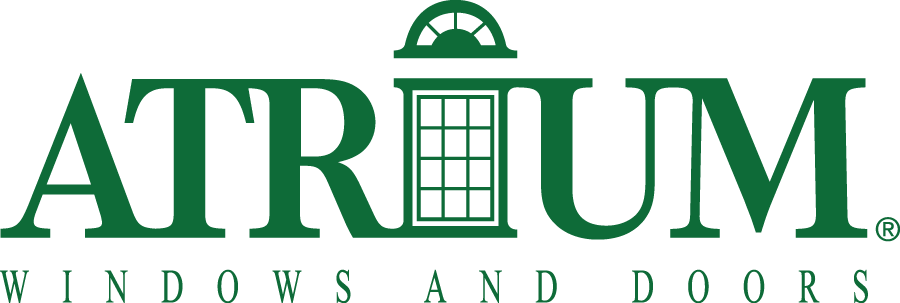 MADE IN USA
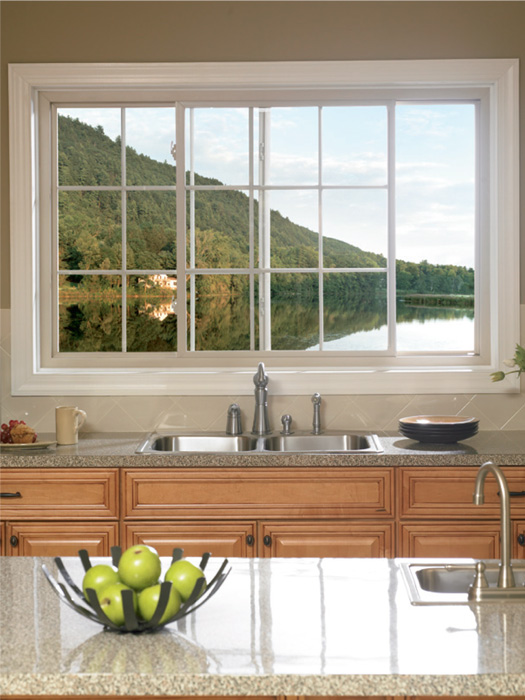 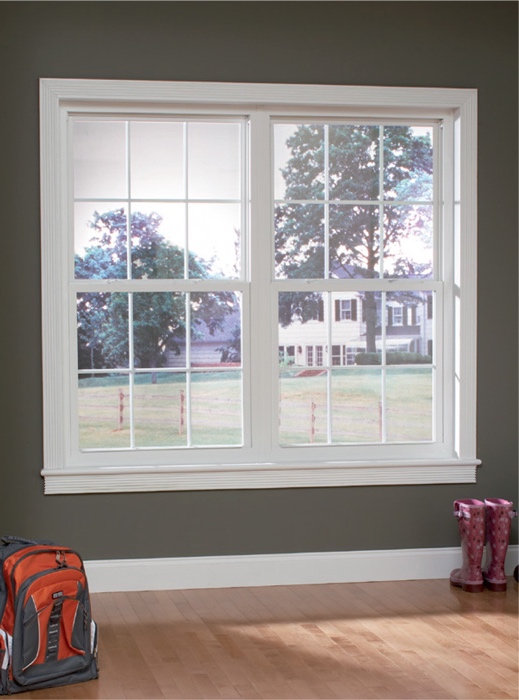 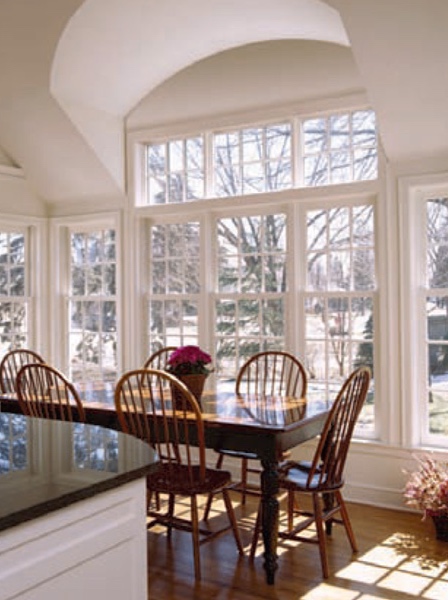 Sales Support
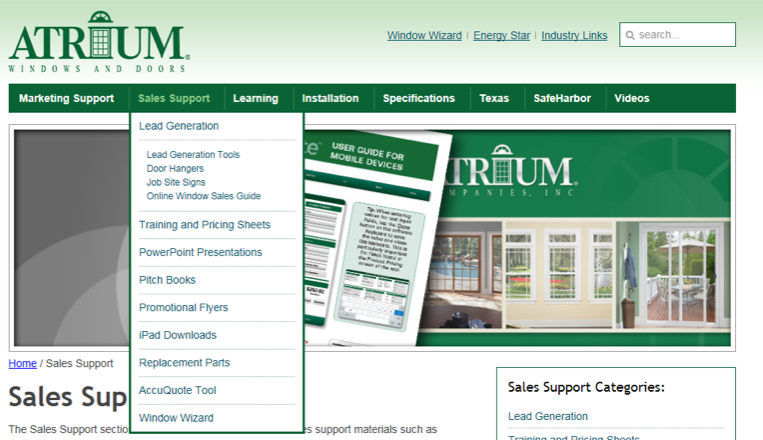 a head start for getting the home improvement specialist canvassingand marketing support
Lead Generation
ready-to-go and available in quantities	of 200 per dealer – at no charge!
Door Hangers
Marketing 101!	a Job Site Sign should be in the yard
	of every project’s home!
Job Site Signs
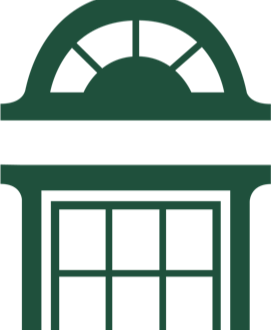 the in-home sales guide offers a summary	of the a’la carte materials available	for professional, in-home presentations
Online WindowSales Guide
Marketing Tools Web Site
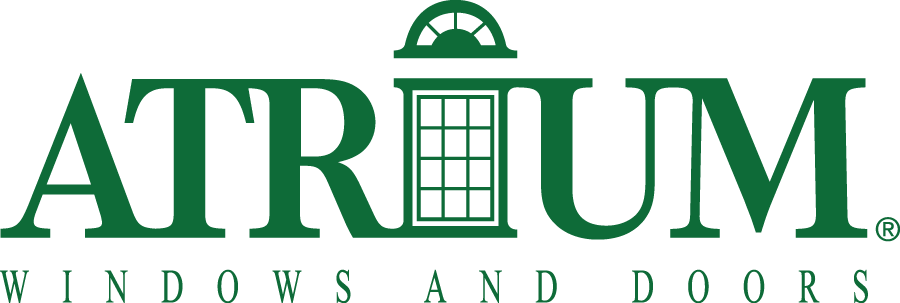 MADE IN USA
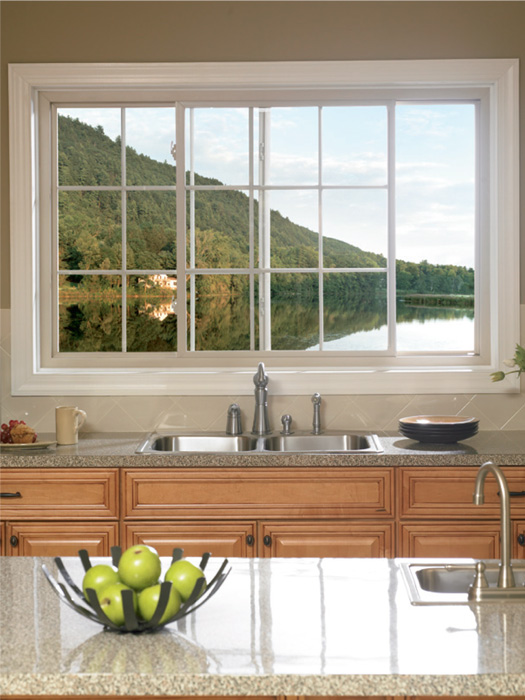 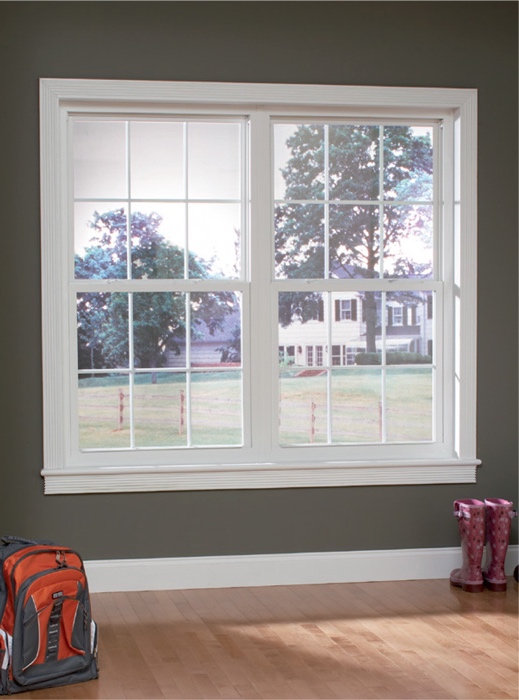 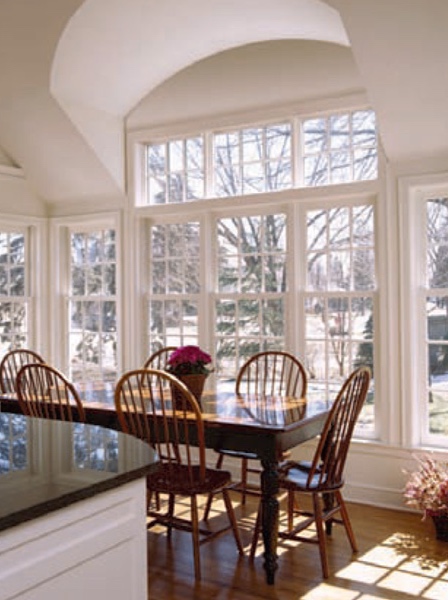 Learning
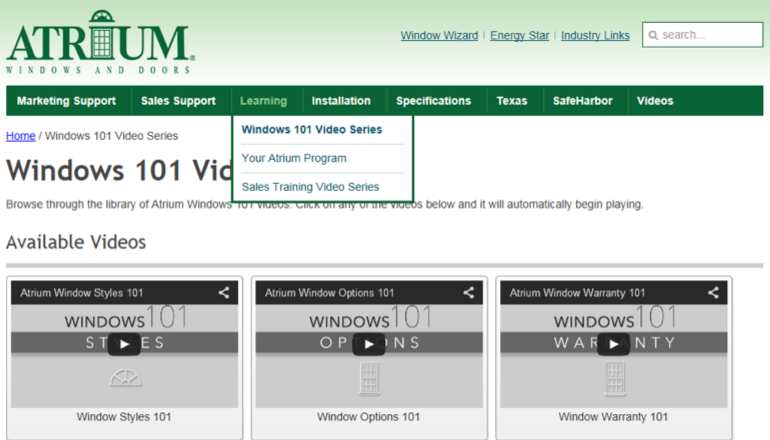 Dynamic learning centerthat provides training and videosfor Atrium associates!
videos that explain the basics of pertinent 
                 information about Atrium products and FAQ’s
Window 101 Videos
a selection of videos that demonstrate how
                                                         to sale products in home
Your Atrium Program
a variety of training powerpoints that focus	on all collateral available to Atrium associates	and product information
Sales Training Videos
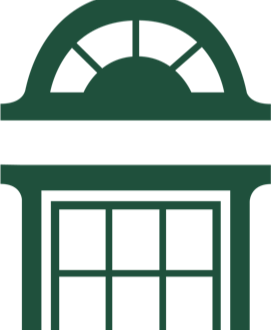 Marketing Tools Web Site
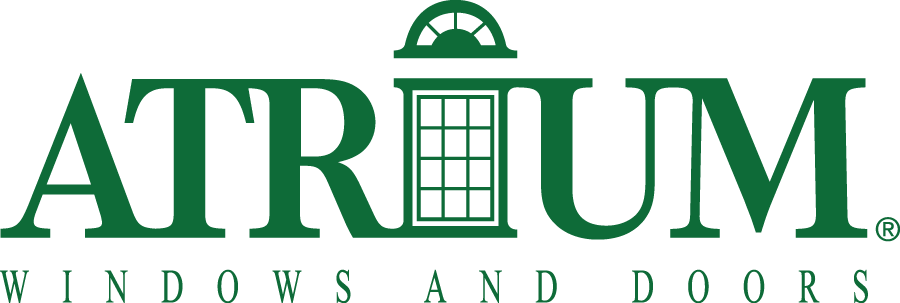 MADE IN USA
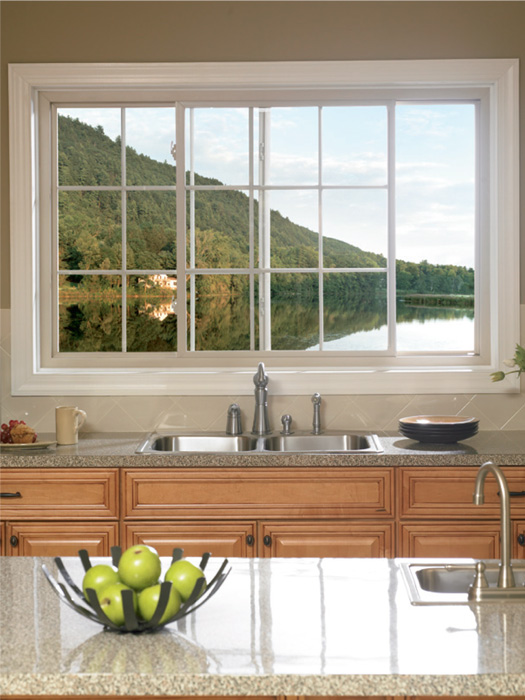 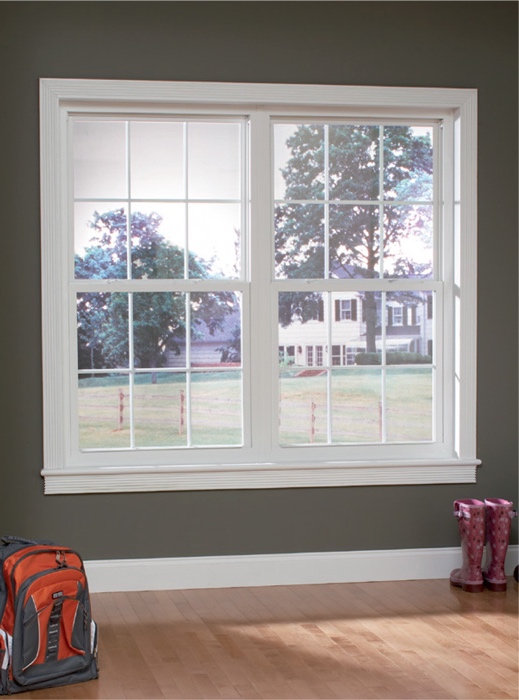 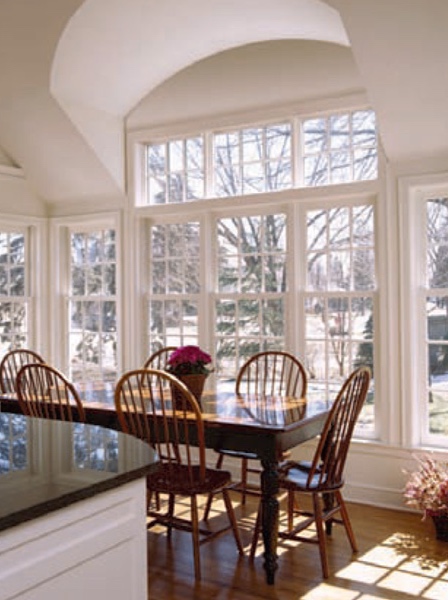 Installation Support
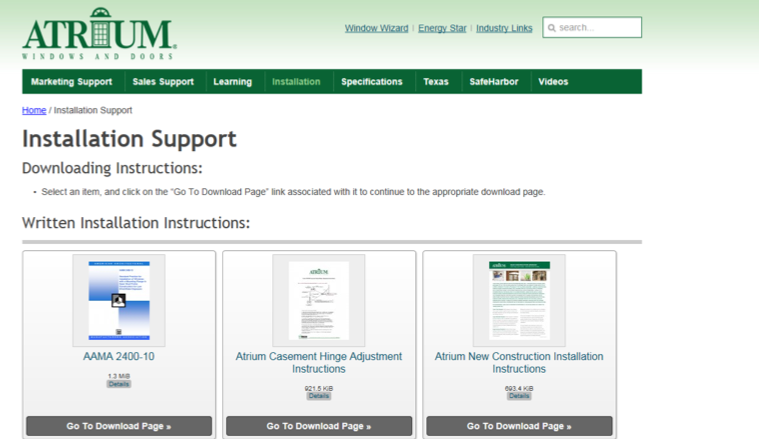 Written and videoinstallation instructionsin up to 5 languages
assistance for how to measure,	how to install, how to flash, etc.
Installation Support
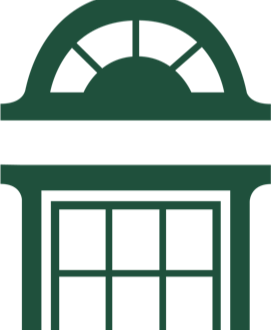 Marketing Tools Web Site
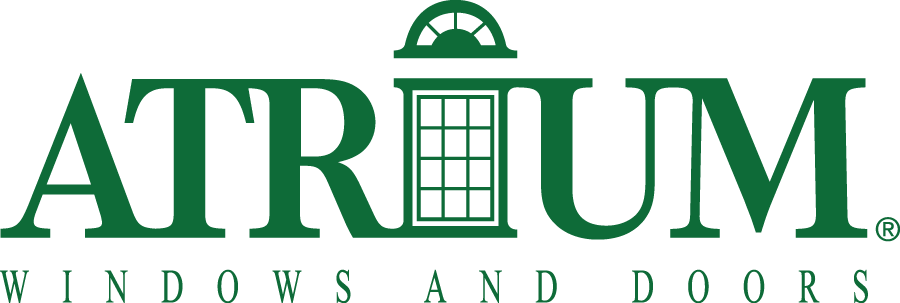 MADE IN USA
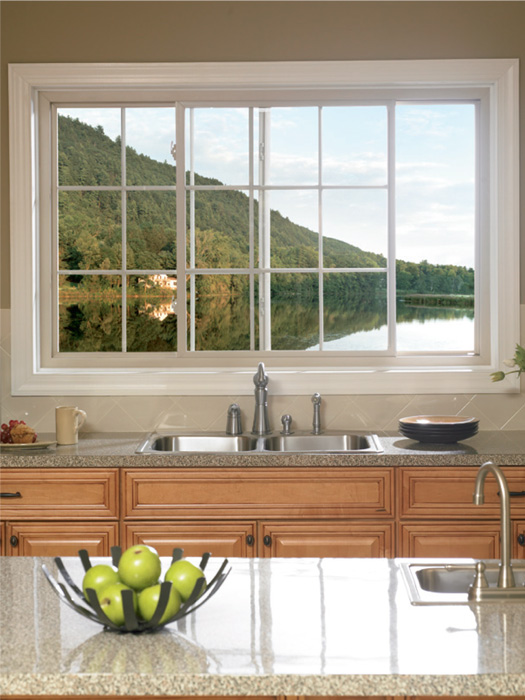 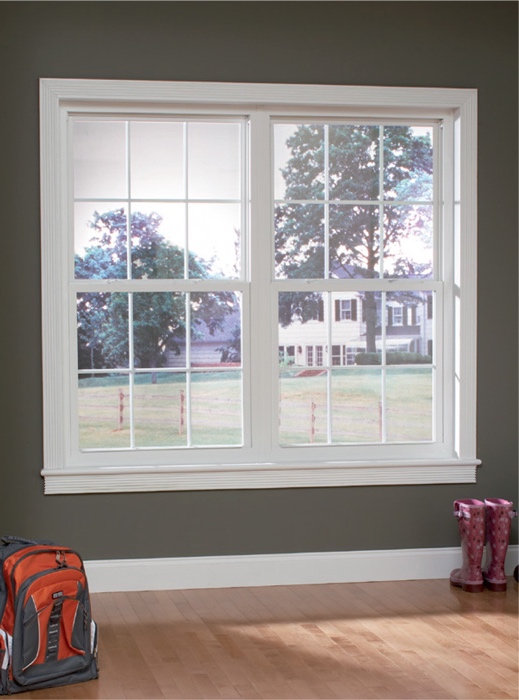 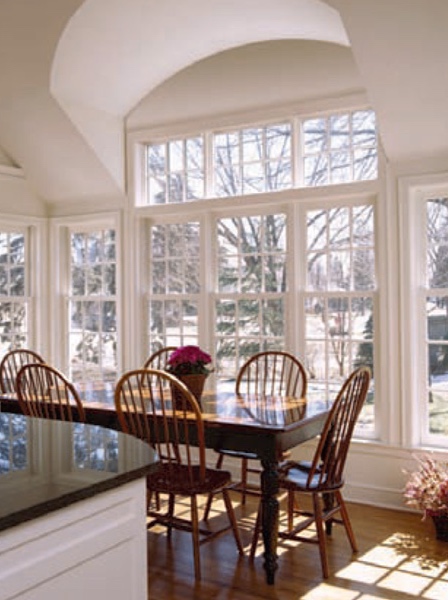 Specifications
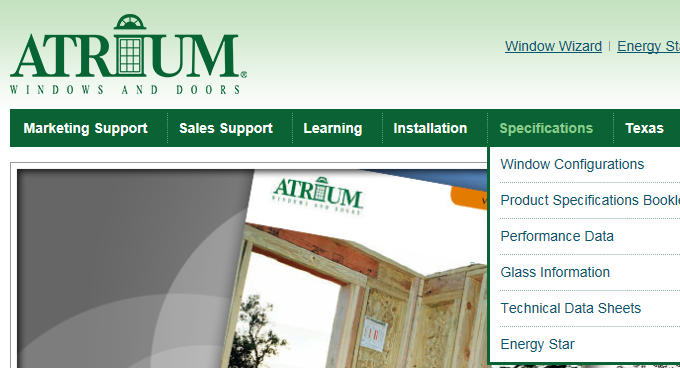 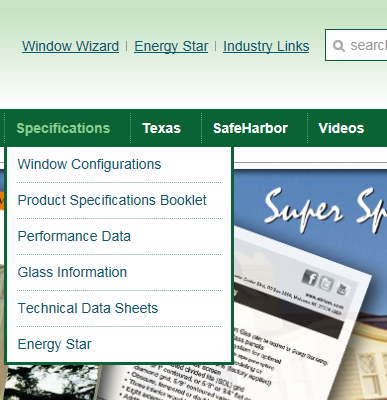 Technical and variousdata-specific materials designedprimarily for the pro
highlights the atypical styles	Atrium Windows and Doors offers
Window Configurations
available for thermal, structural, egress	and miscellaneous technical information	– easy to reference!
Performance Data
offers a single page reference for each series	with a slant toward the professional
Technical Data Sheets
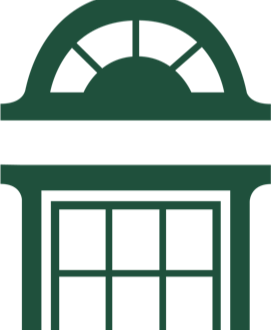 Marketing Tools Web Site
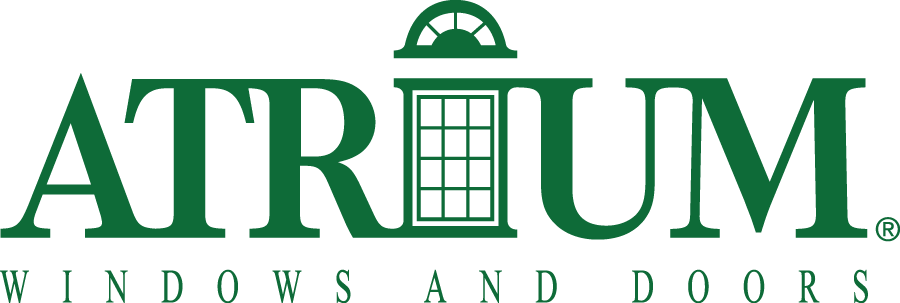 MADE IN USA
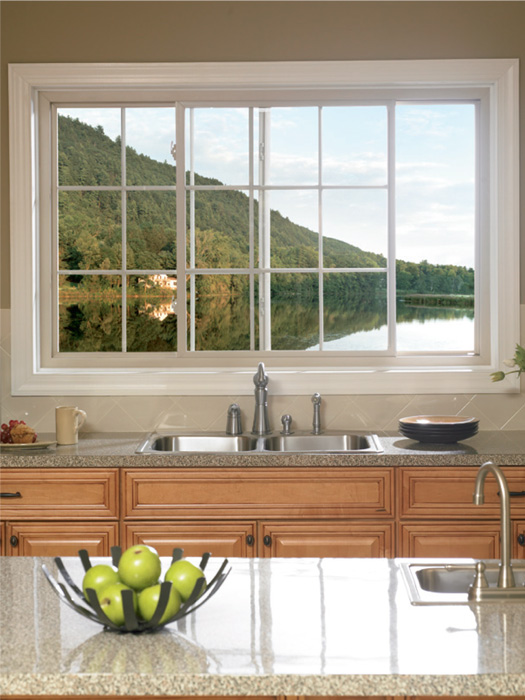 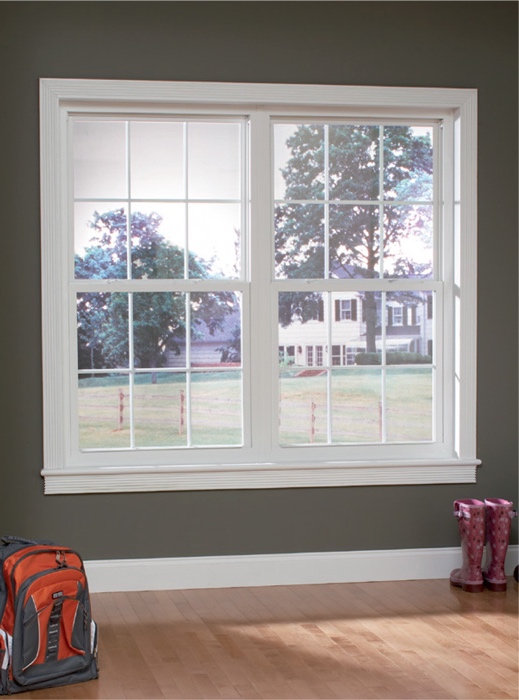 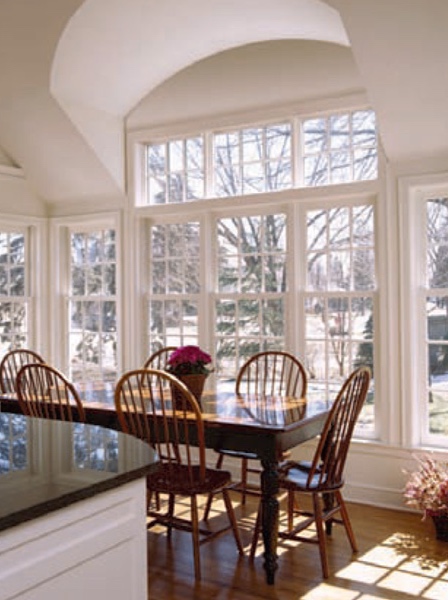 SafeHarbor
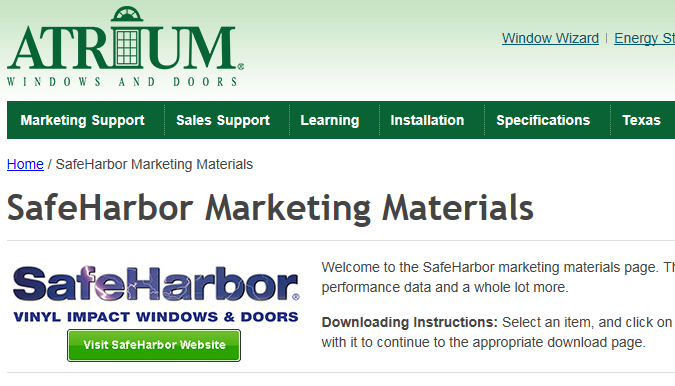 a dedicated area for the mostcomplete hurricane debris brandof vinyl windows and patio doors
Take the time to check out all the support…	literature, feature sheets, price lists, warranties…	it’s ALL here in one folder!
Marketing Materials
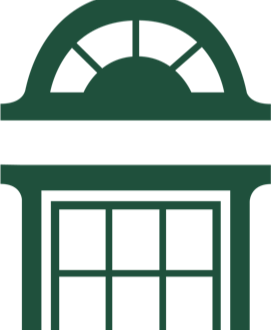 Marketing Tools Web Site
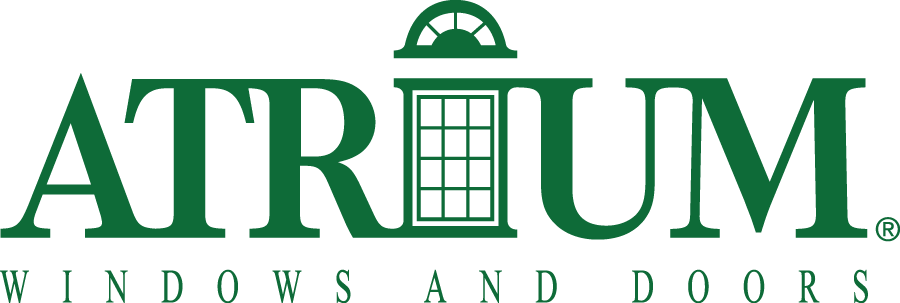 MADE IN USA
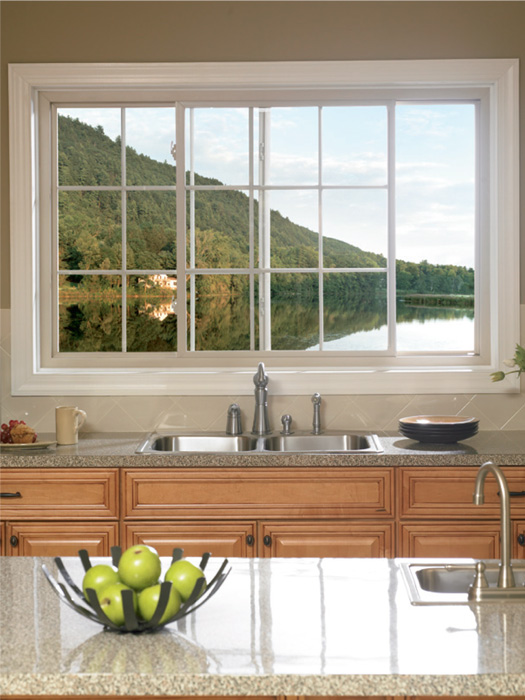 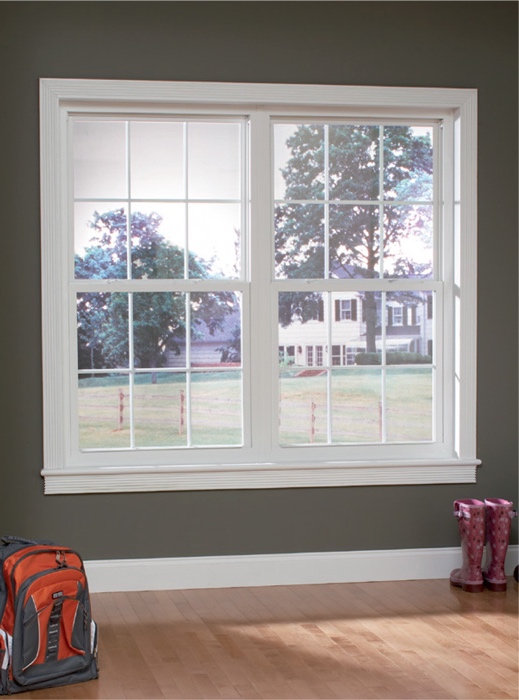 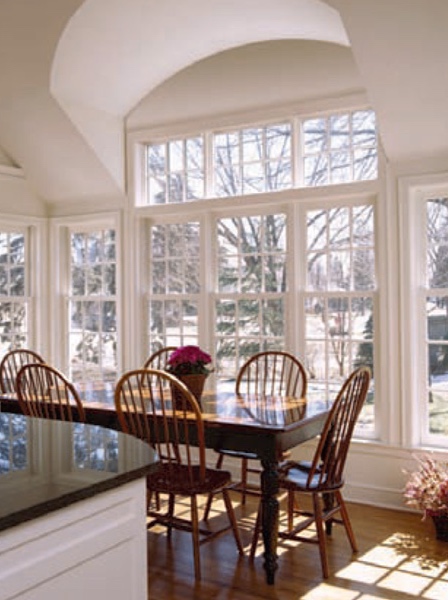 Videos
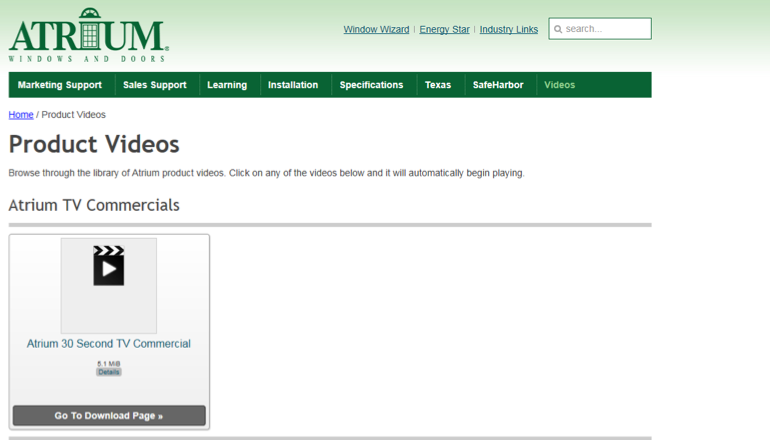 numerous videos are availablefor quick, dynamicpresentations and overviews!
Low-E Argon Glass, Condensation 101,	product promotions, 2-minute plant tours…	they’re all here!
Product Videos
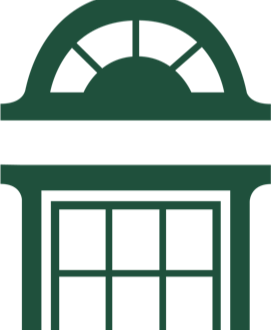